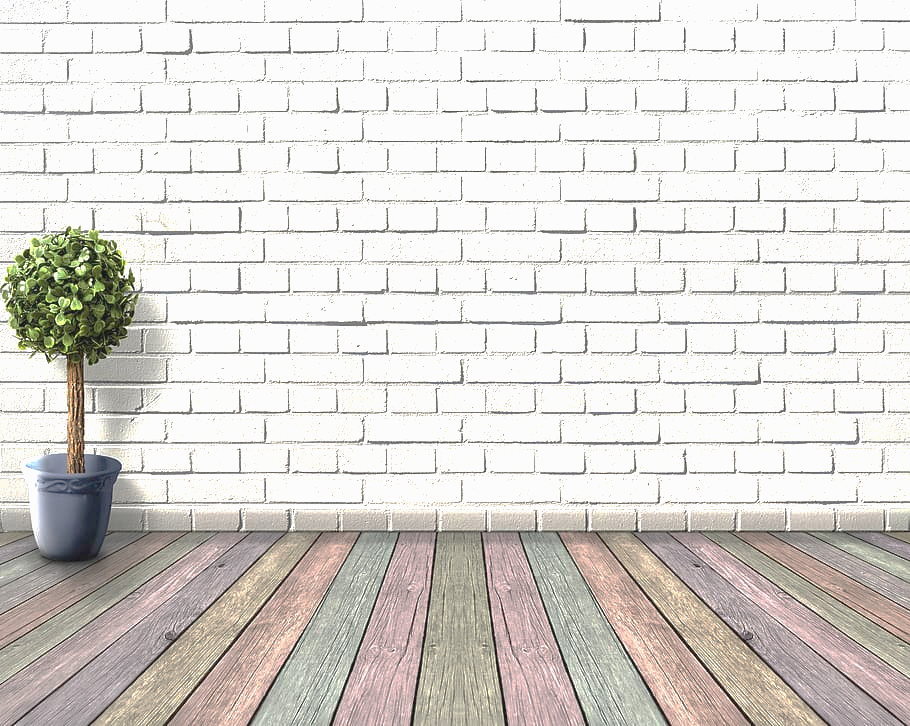 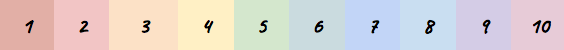 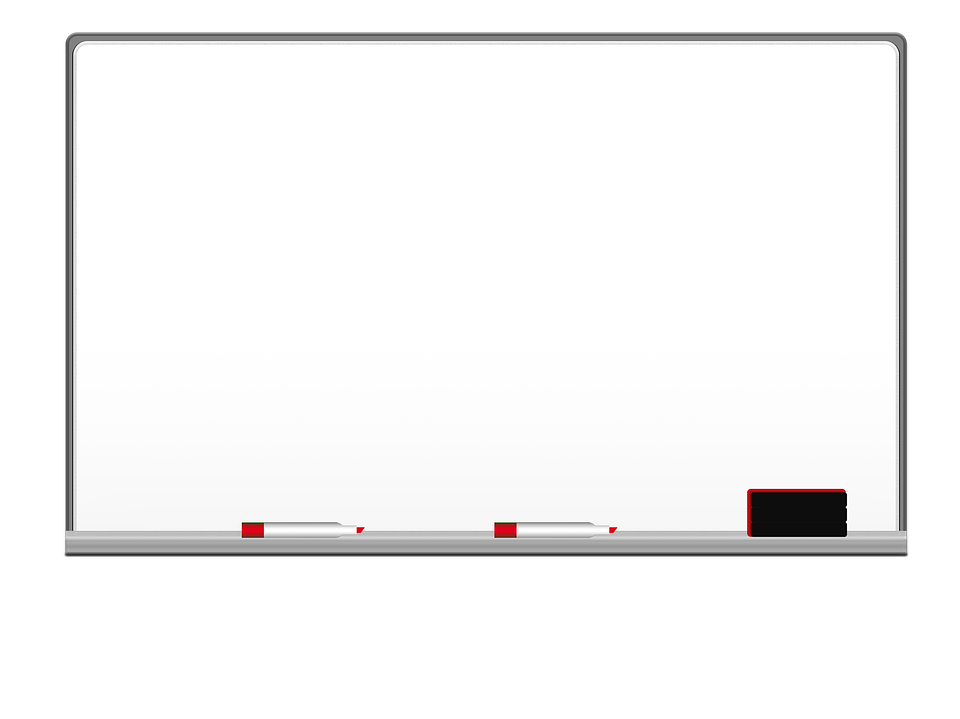 Matematik
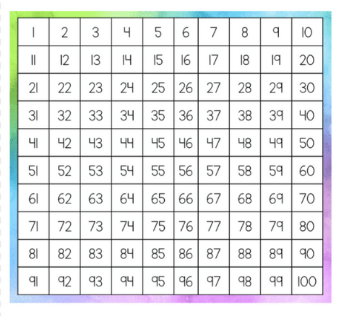 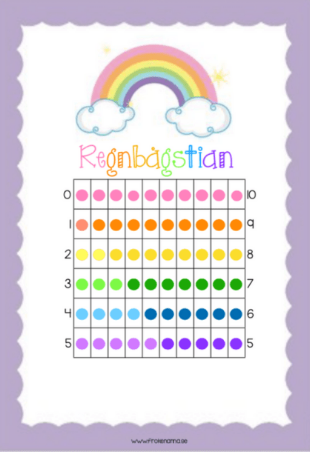 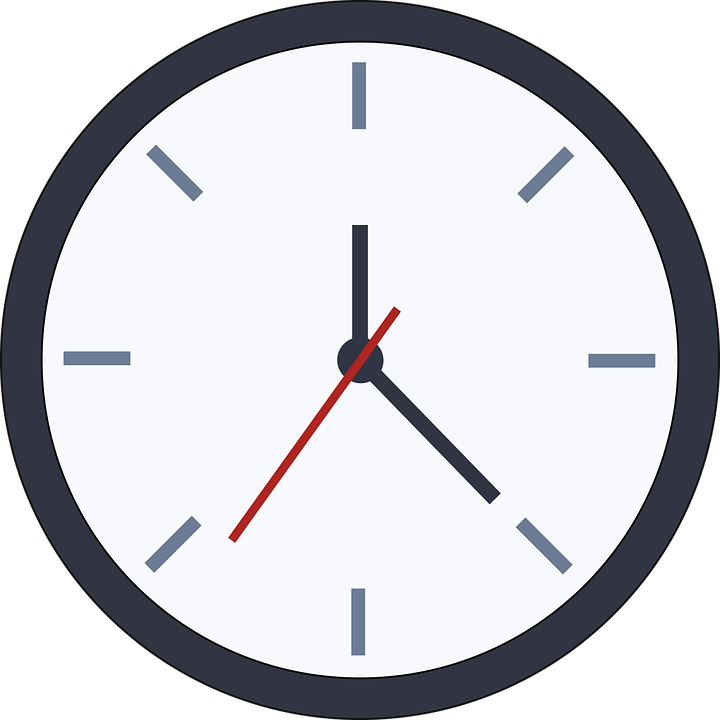 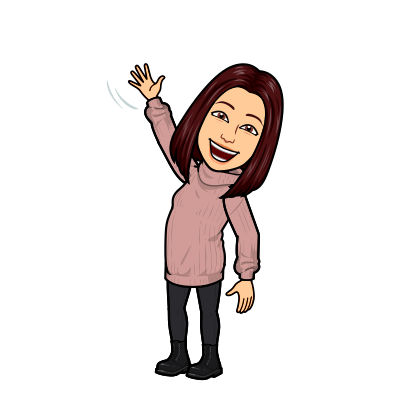 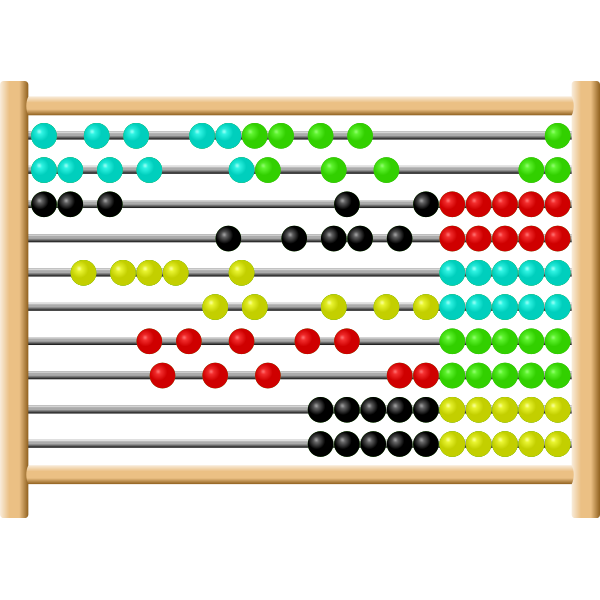 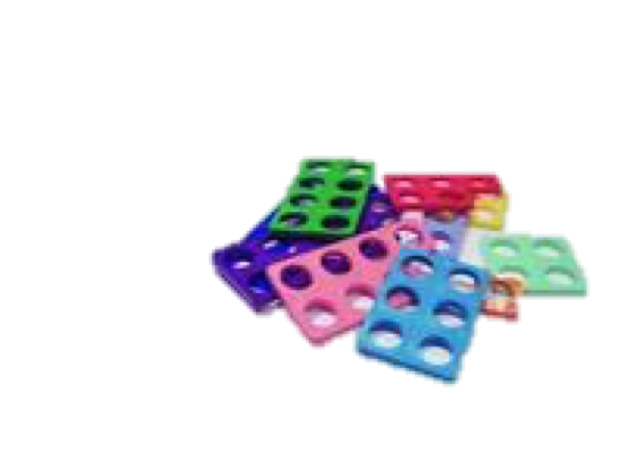 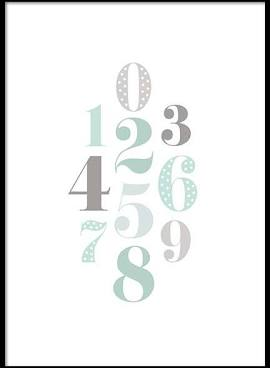 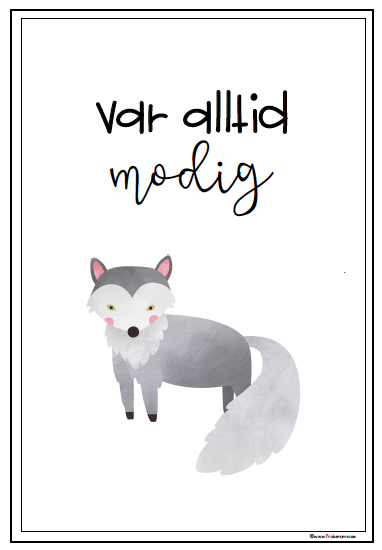 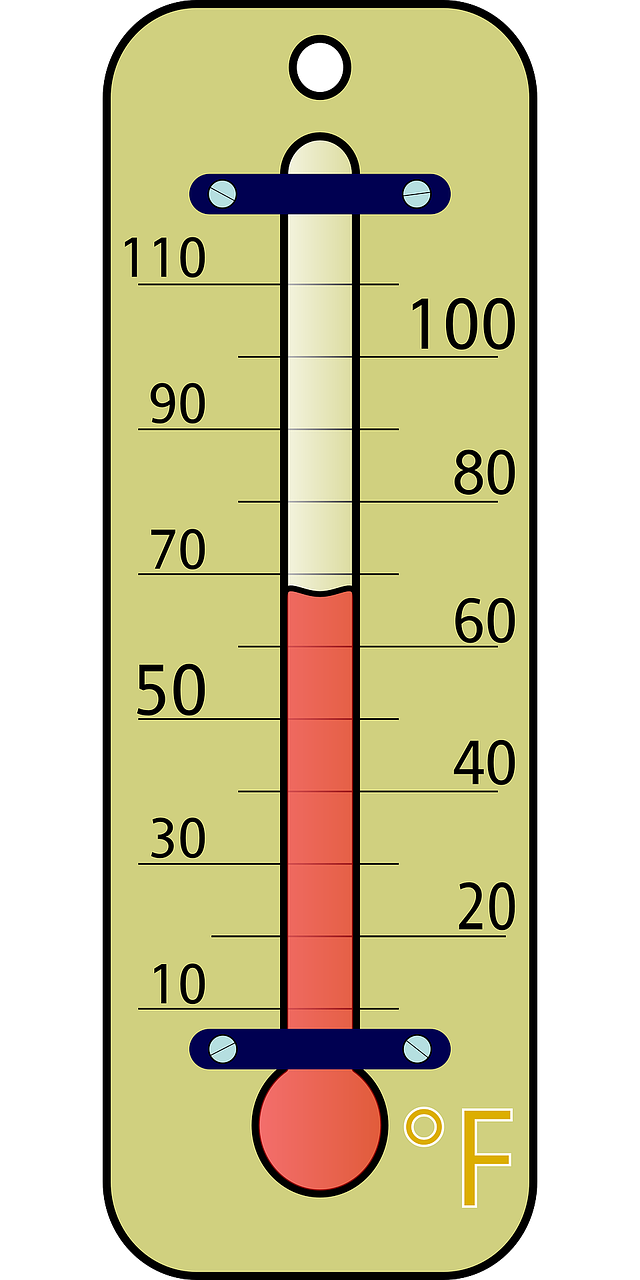 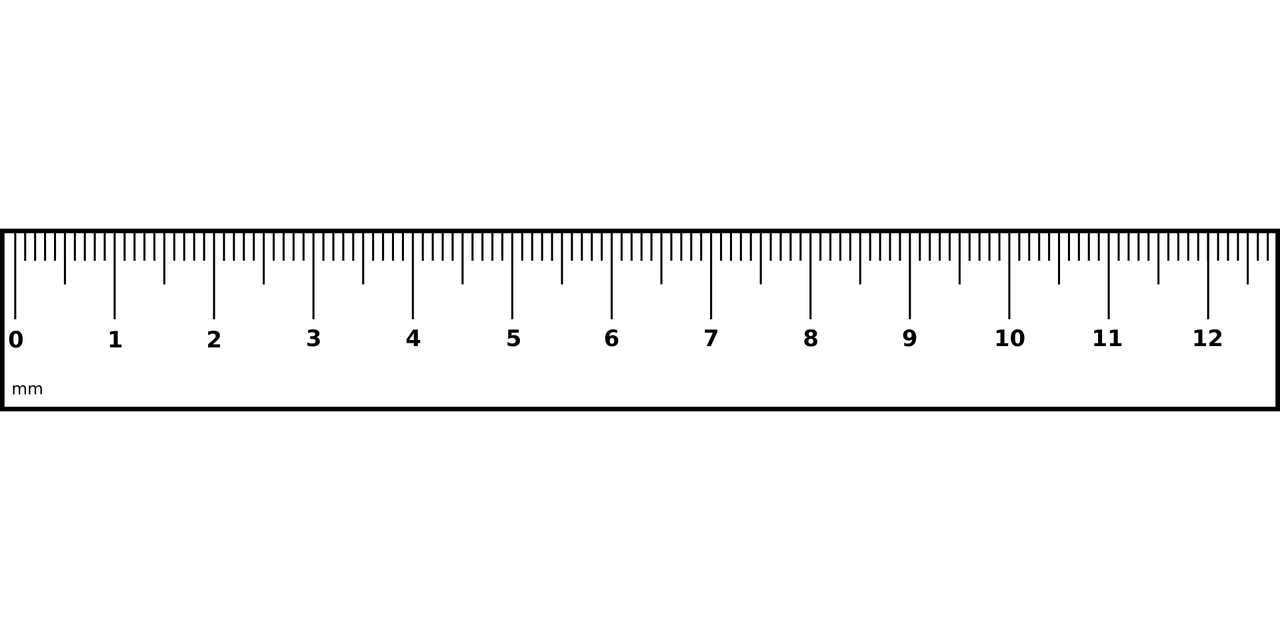 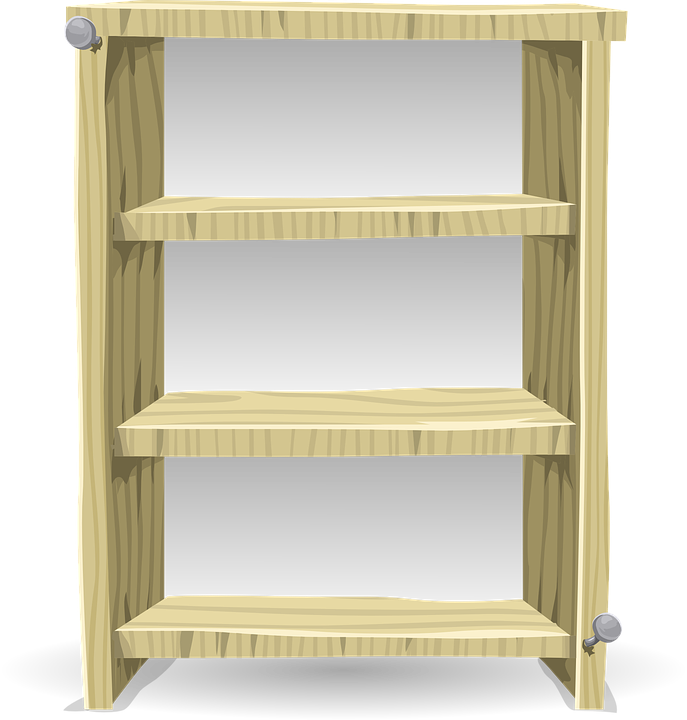 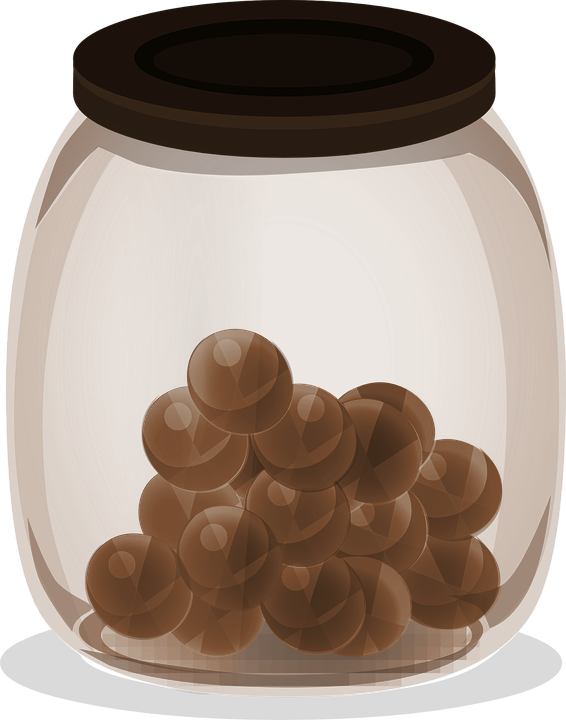 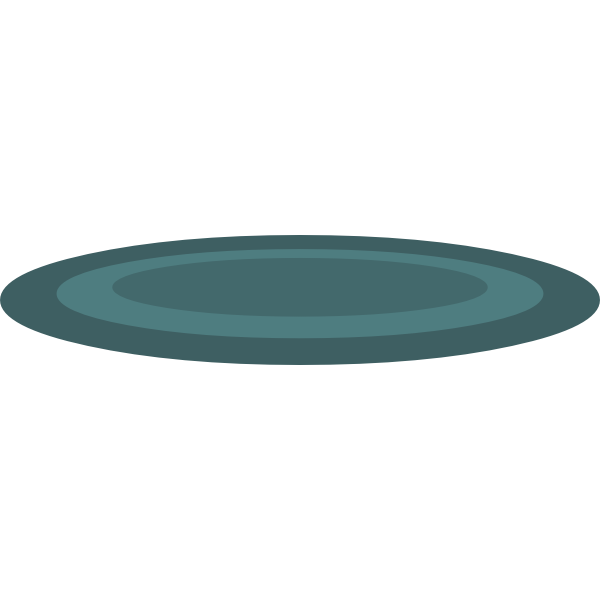 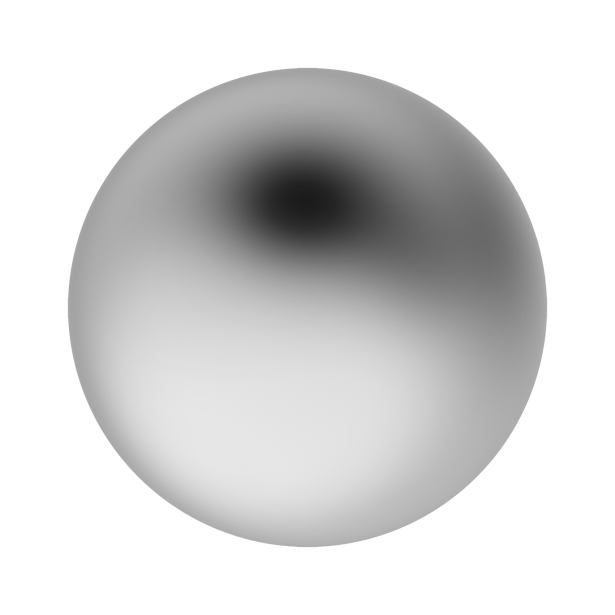 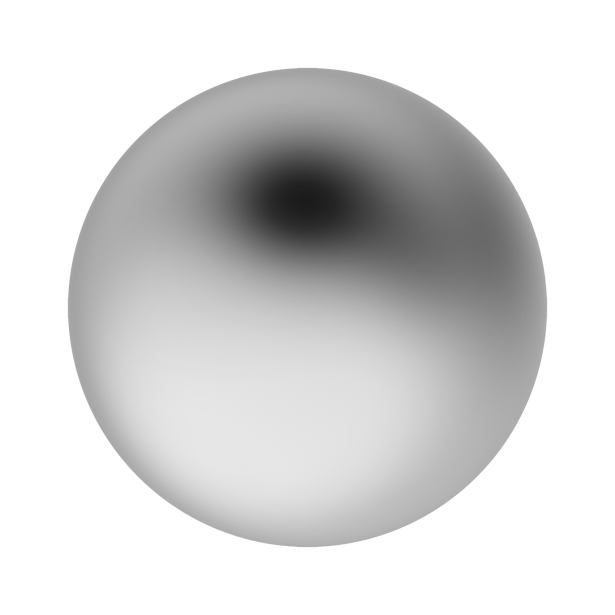 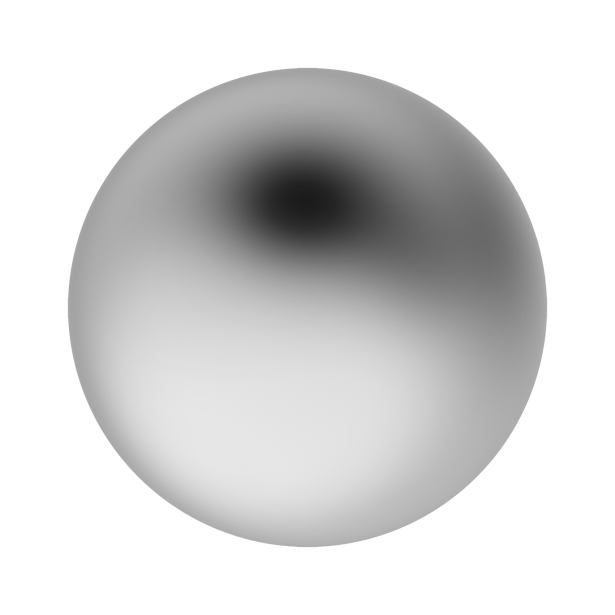 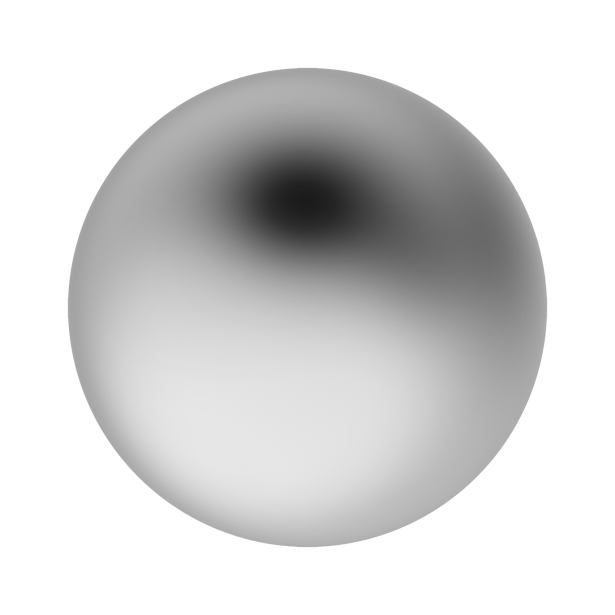 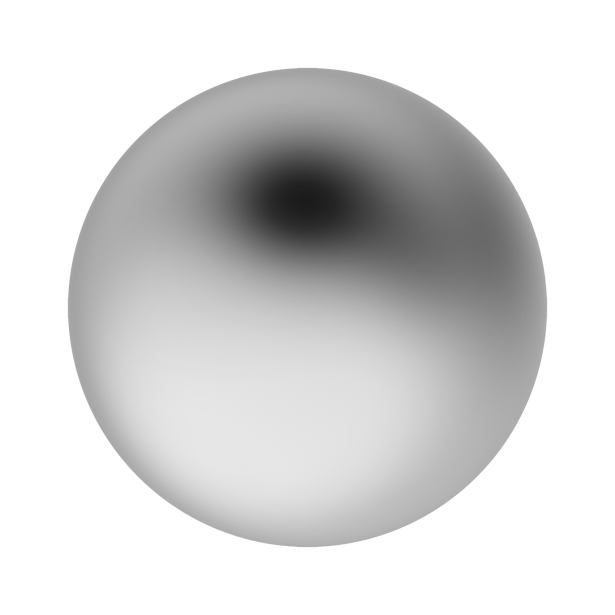 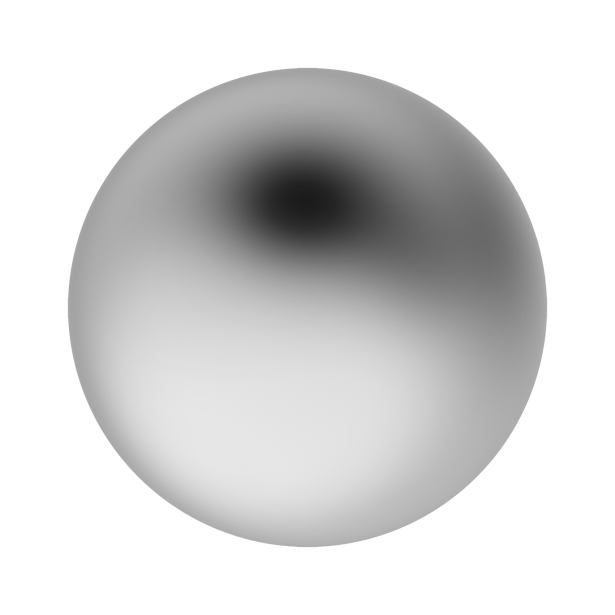 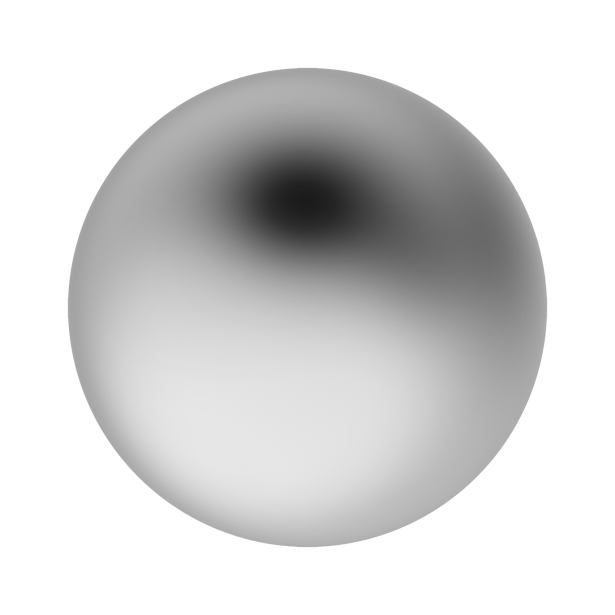 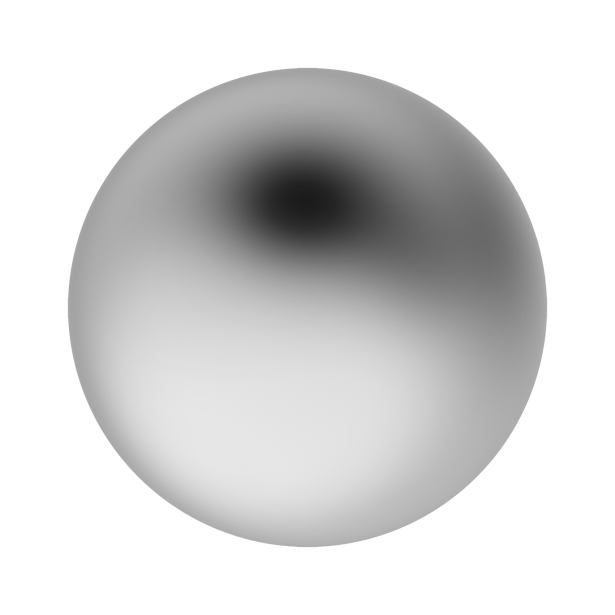 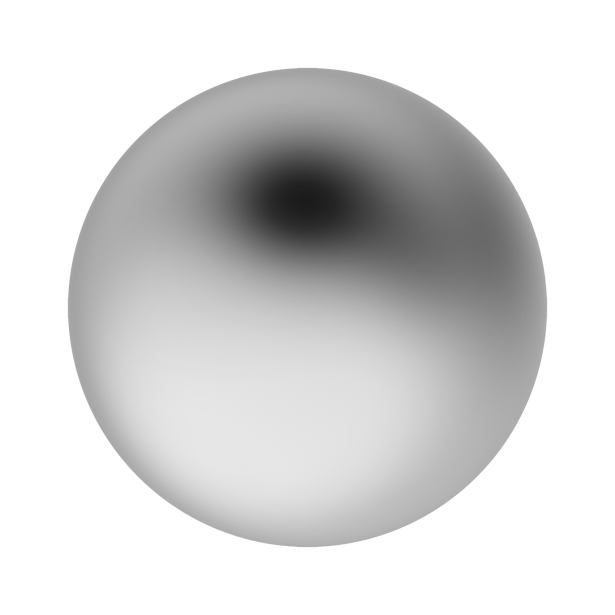 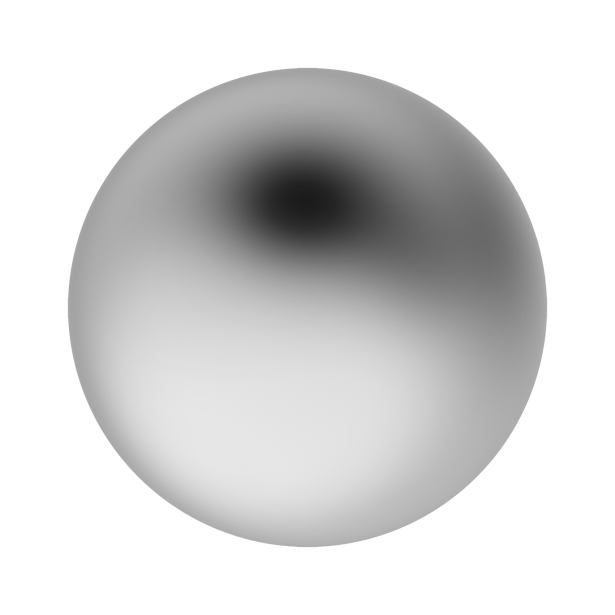 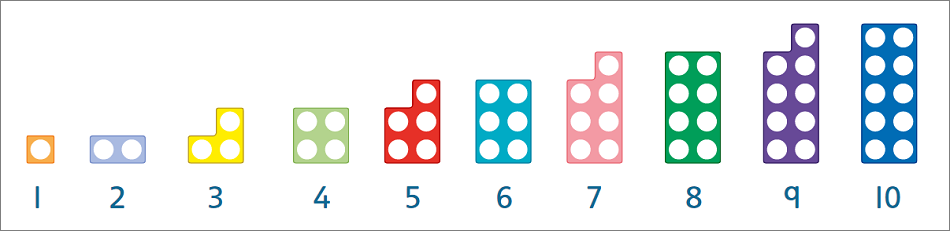 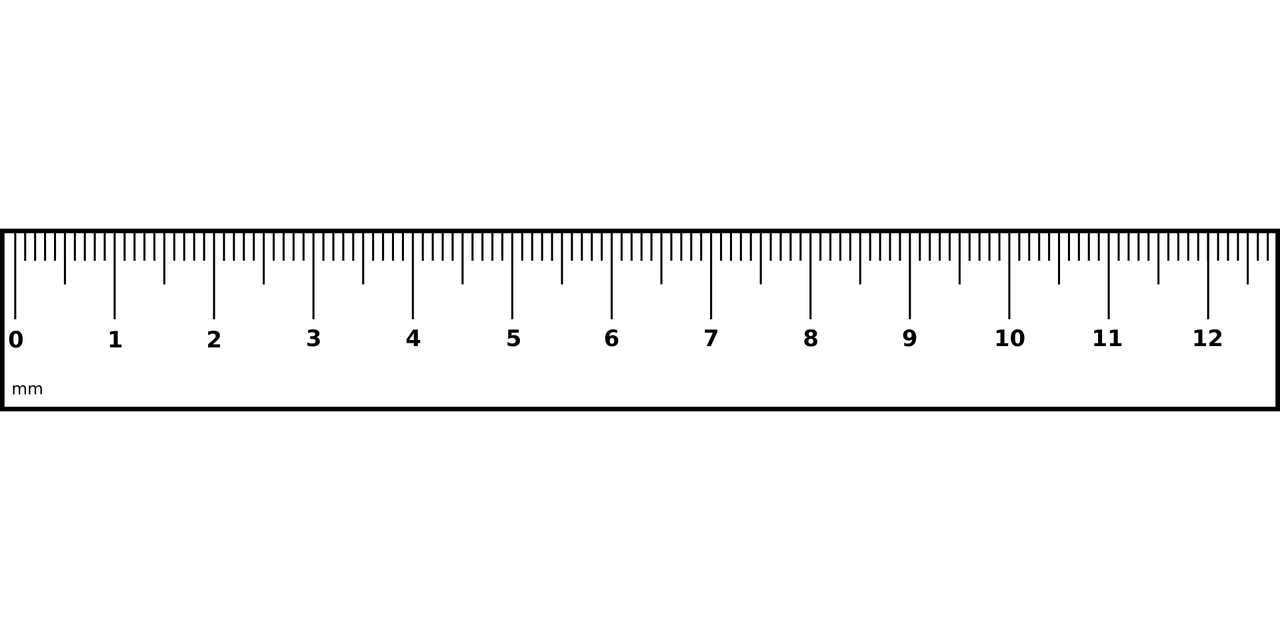 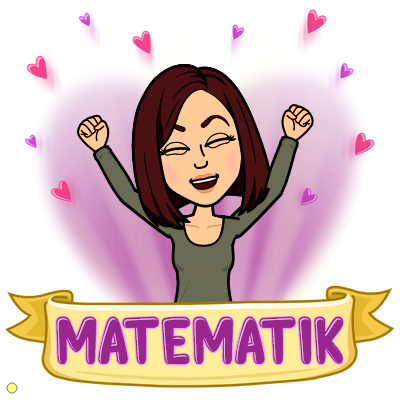